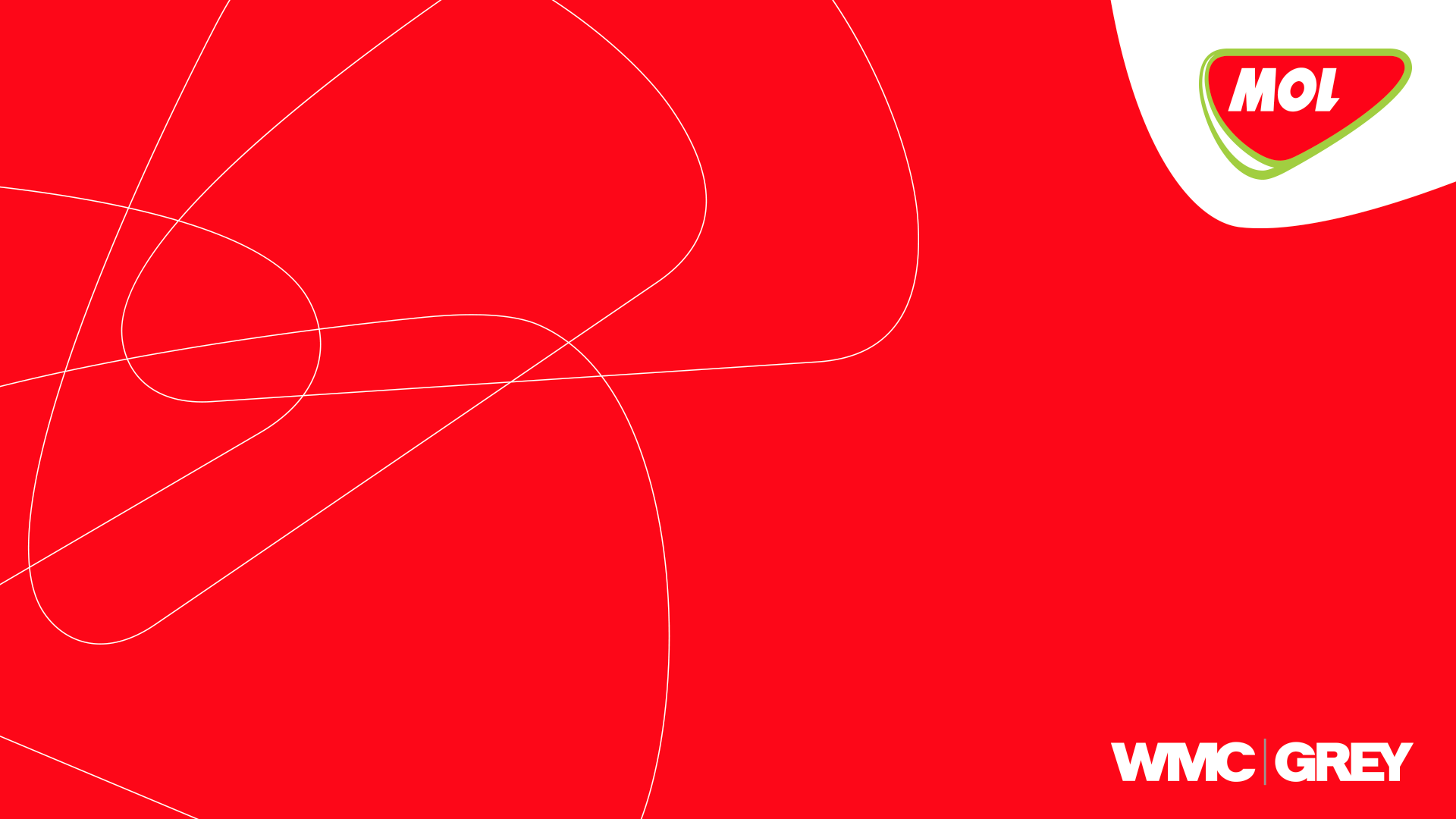 MOL ČESKÁ REPUBLIKA
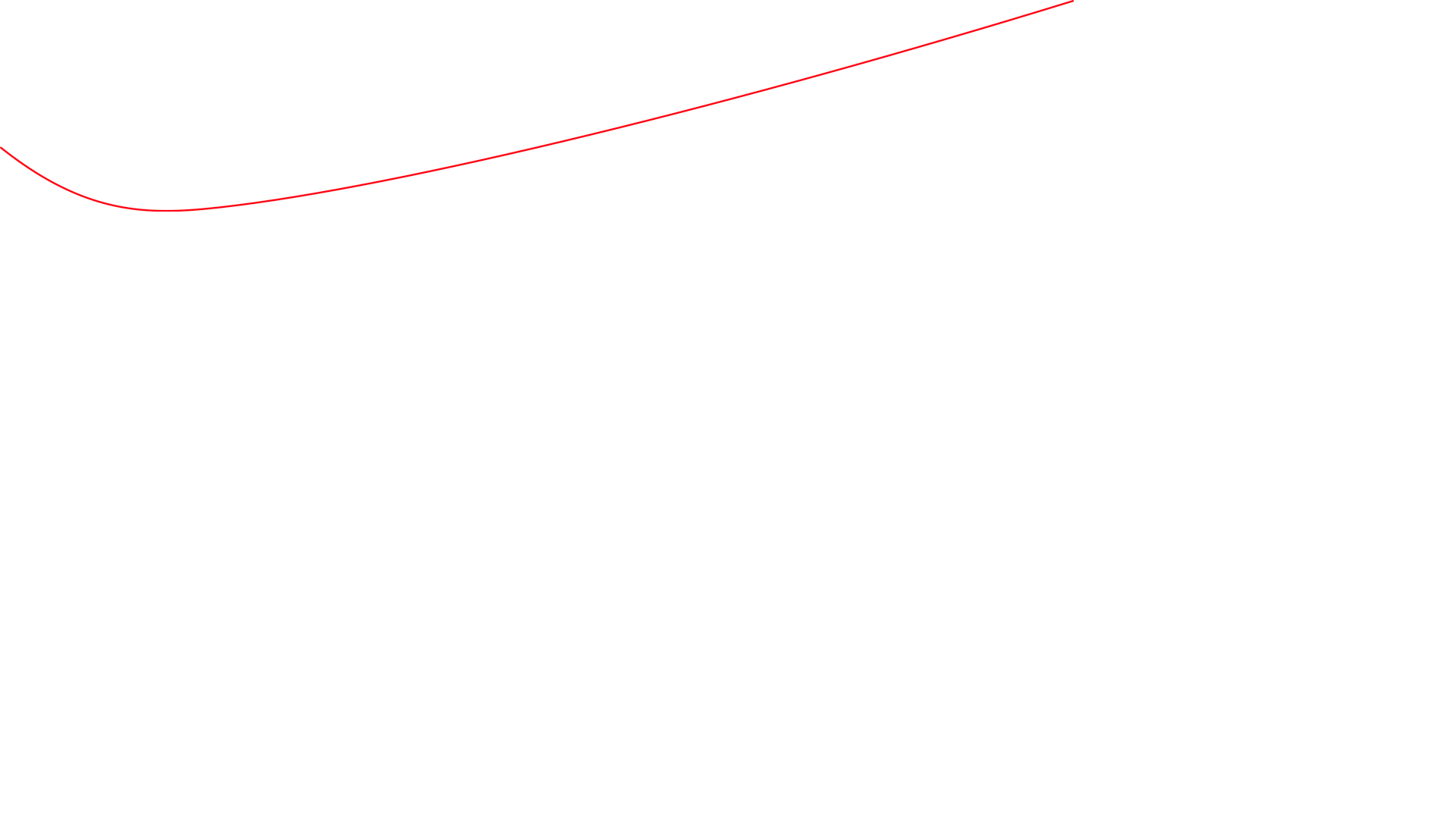 OVERVIEWMOL GROUP
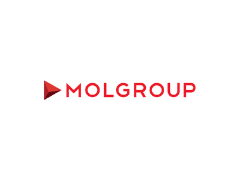 Skupina MOL je vedoucí mezinárodní, integrovaná ropná a plynárenská společnost se sídlem v Maďarsku s tradicí více než 75 let. 
Působí ve 40 zemích světa a zaměstnává  28 000 lidí. Provozuje čtyři rafinérie a dva petrochemické závody v Maďarsku, na Slovensku a v Chorvatsku. Disponuje také sítí více než 1 900 čerpacích stanic ve 12 zemích střední a jihovýchodní Evropy. 
Do mezinárodní Skupiny MOL patří také společnost MOL Česká republika, 2. největší provozovatel čerpacích stanic na českém trhu.
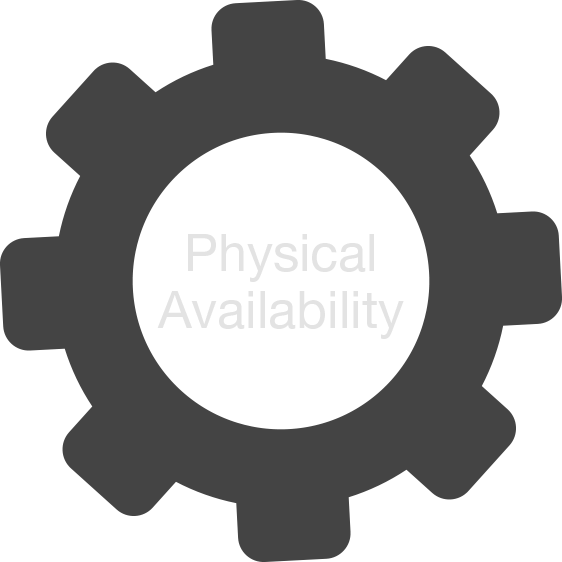 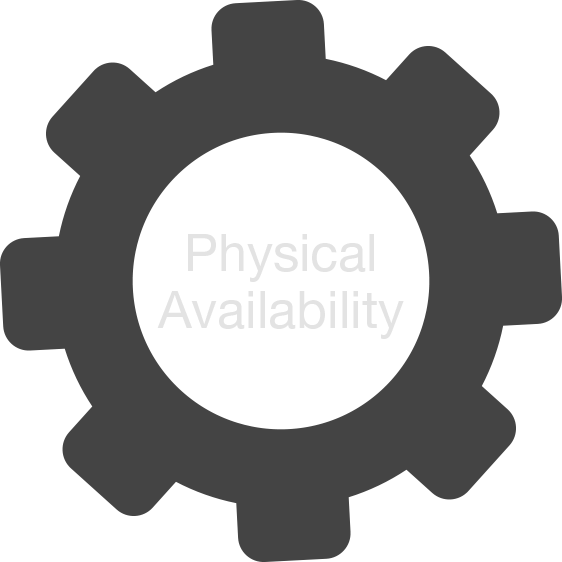 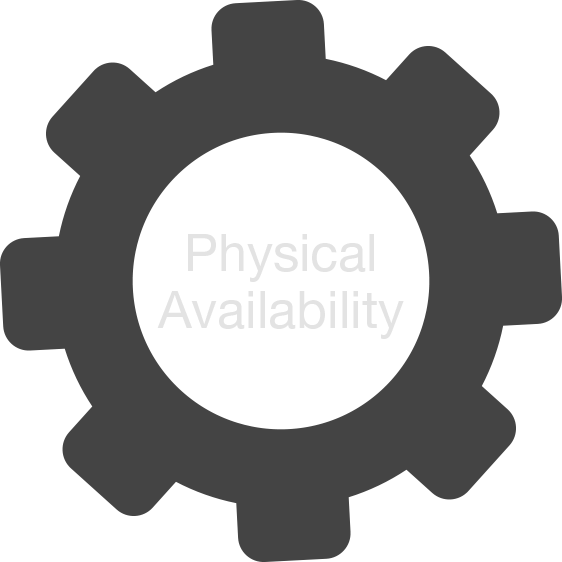 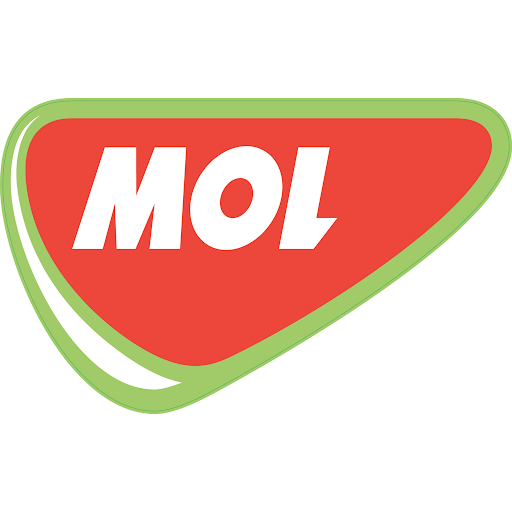 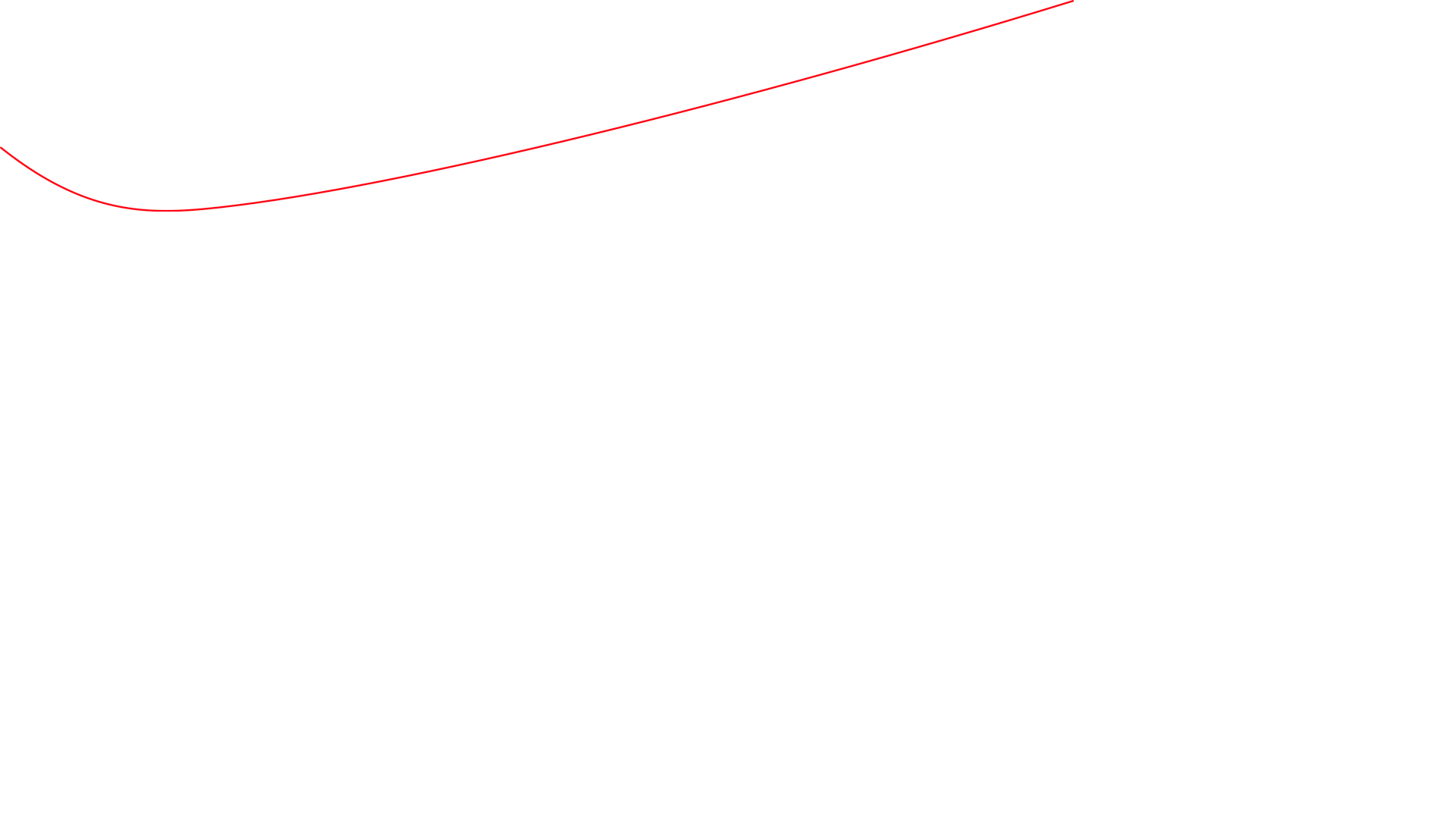 MOL ČESKÁ REPUBLIKA
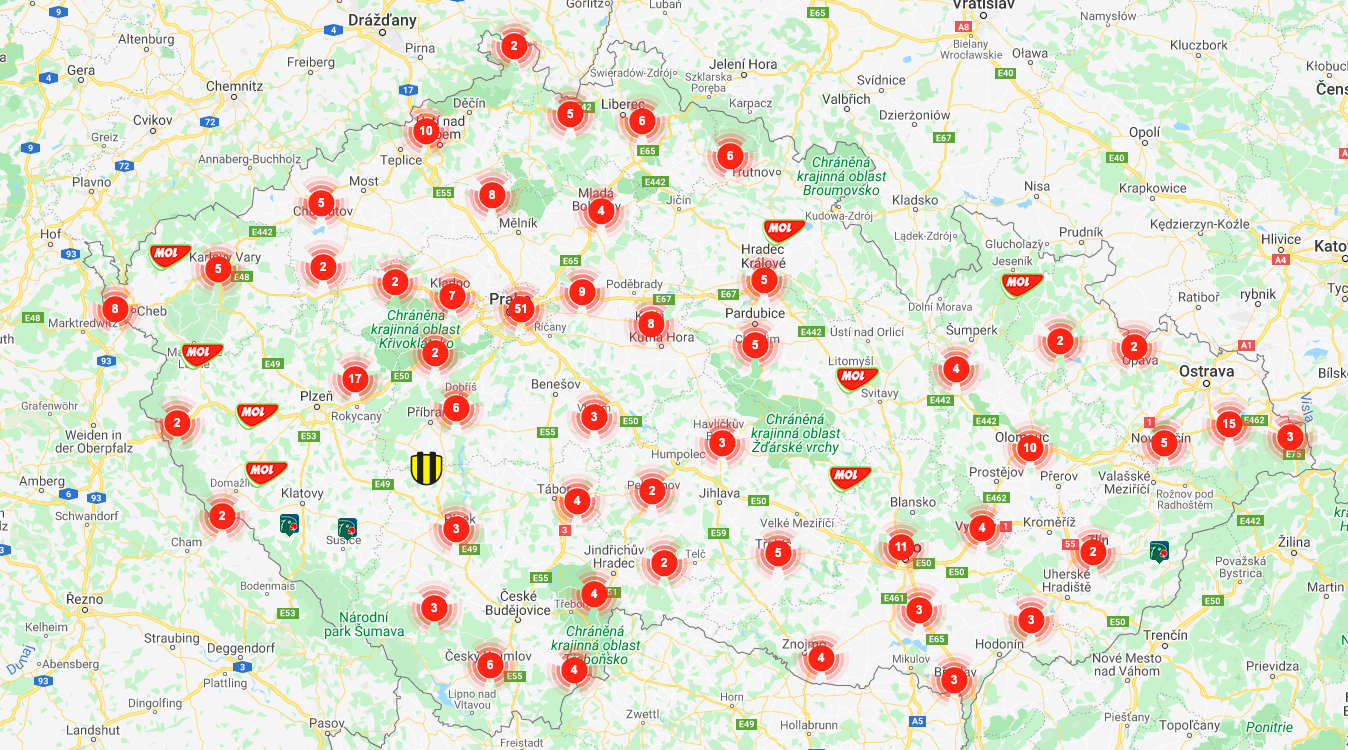 304 čerpacích stanic  
MOL druhým největším provozovatelem na českém trhu.
První MOL stanice v České republice byla otevřena 5. května 2015 v Praze na Barrandově
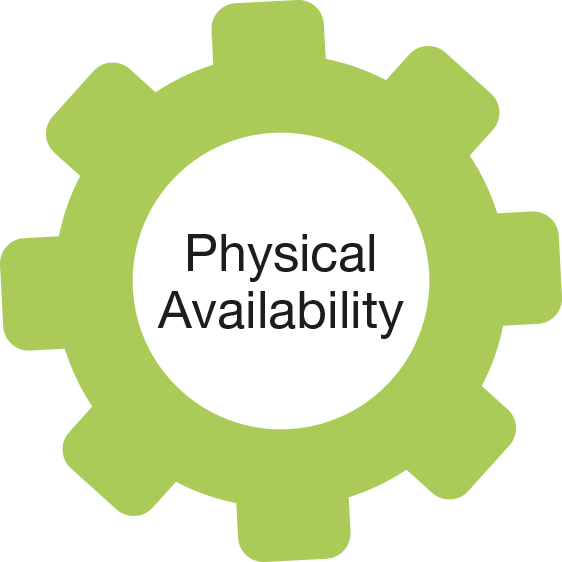 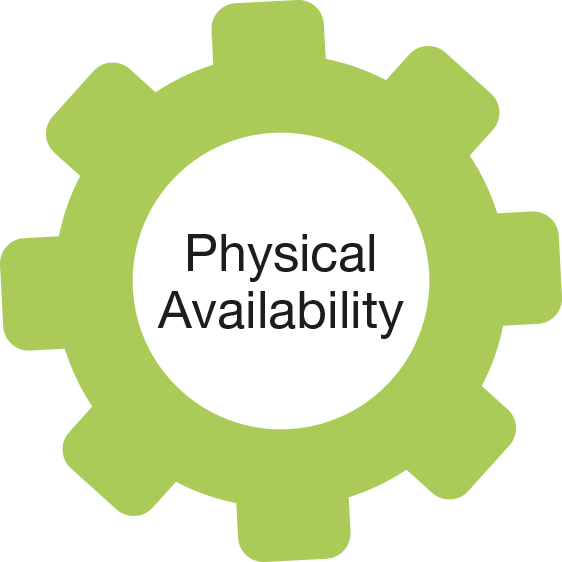 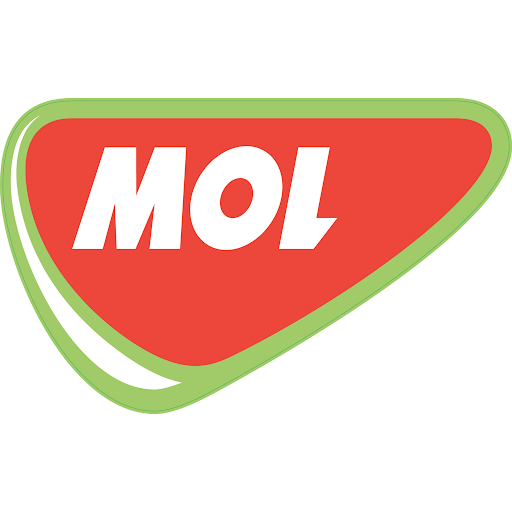 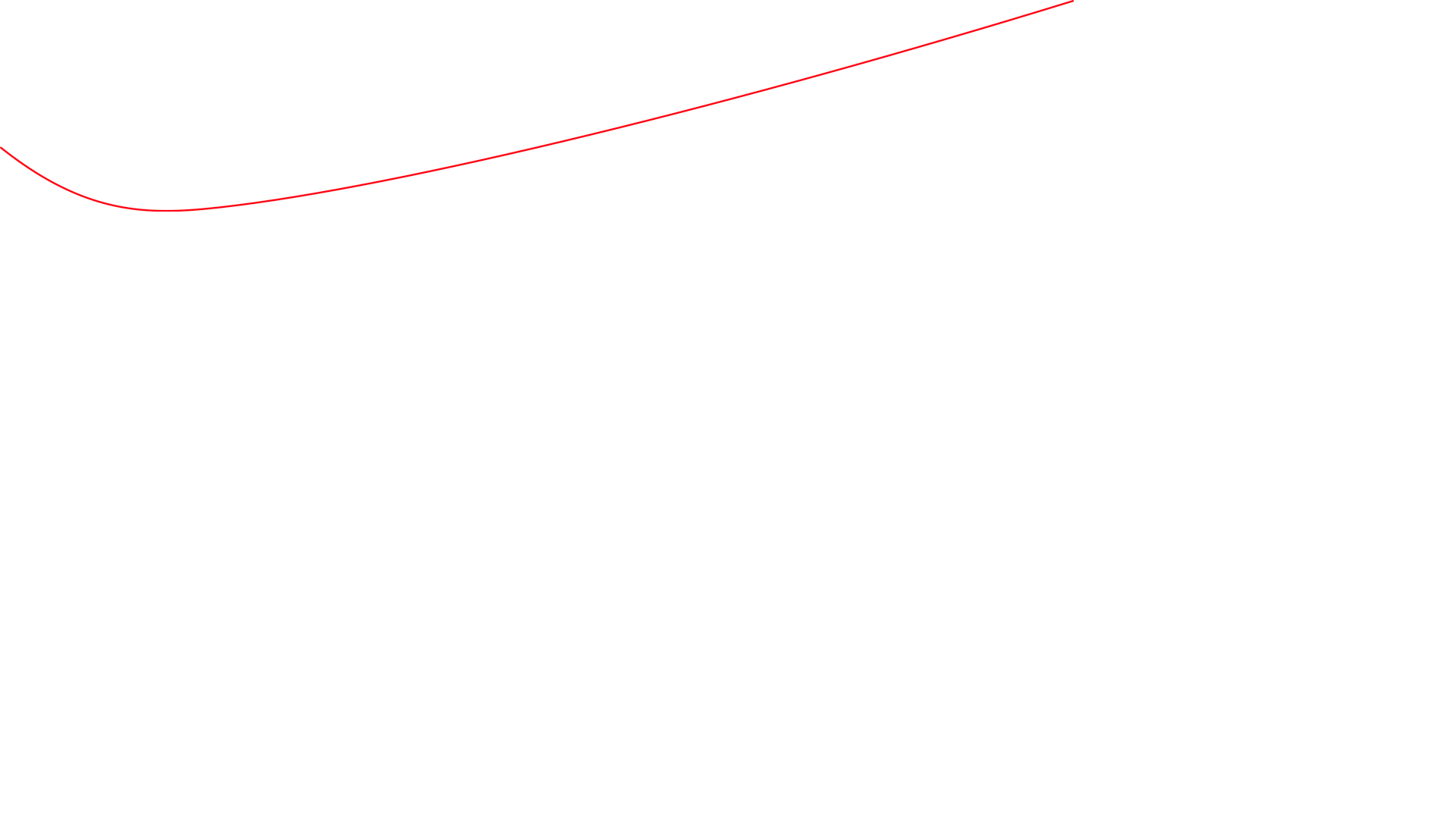 Co nabízíme?
ČERPACÍ STANICE MOL
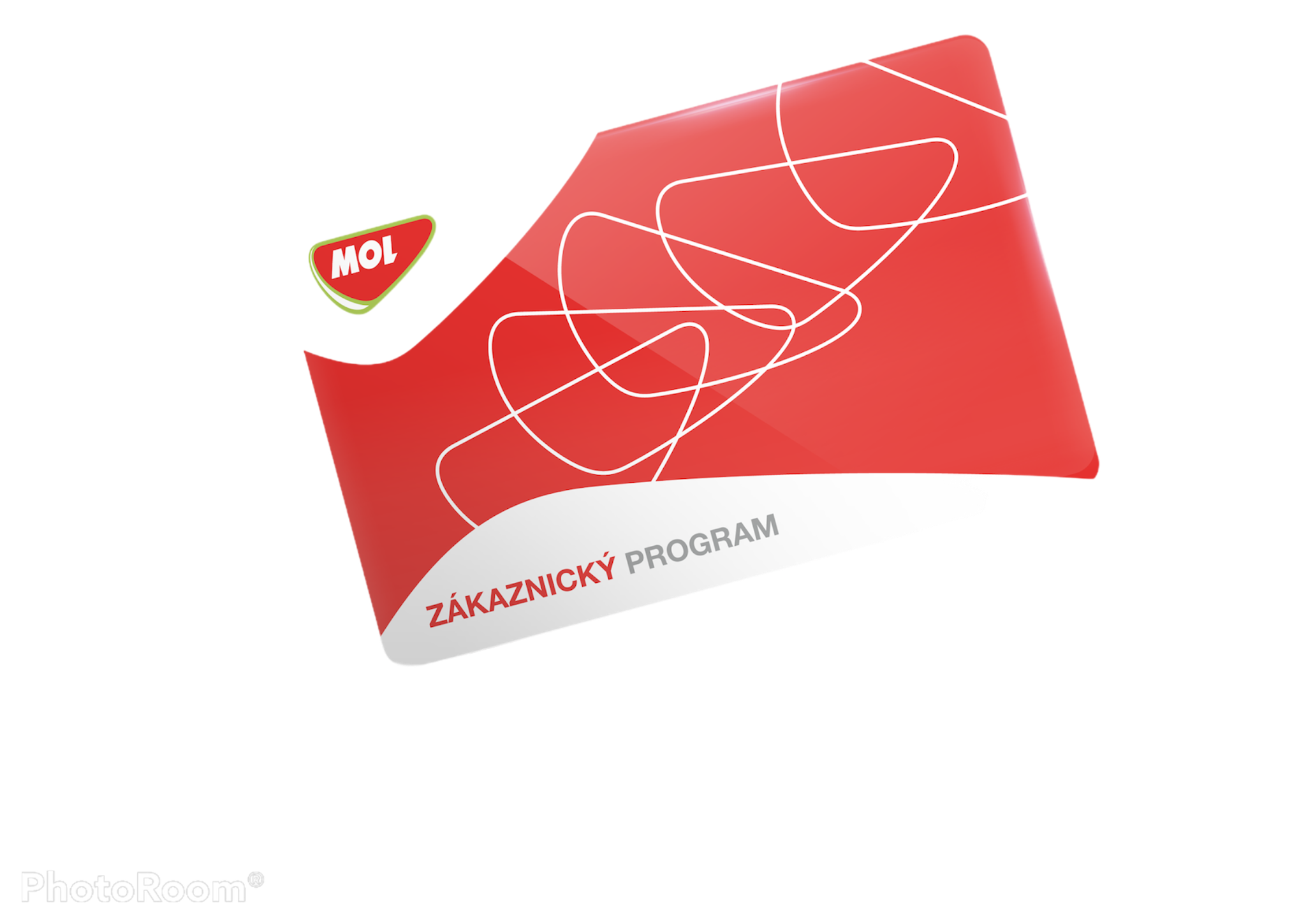 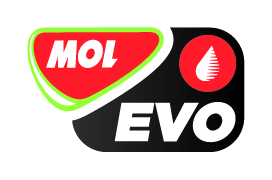 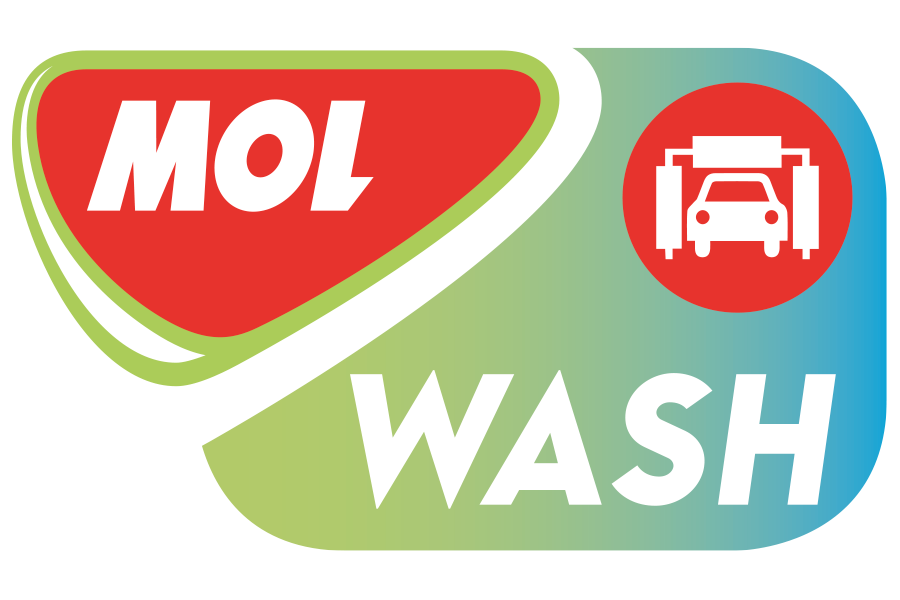 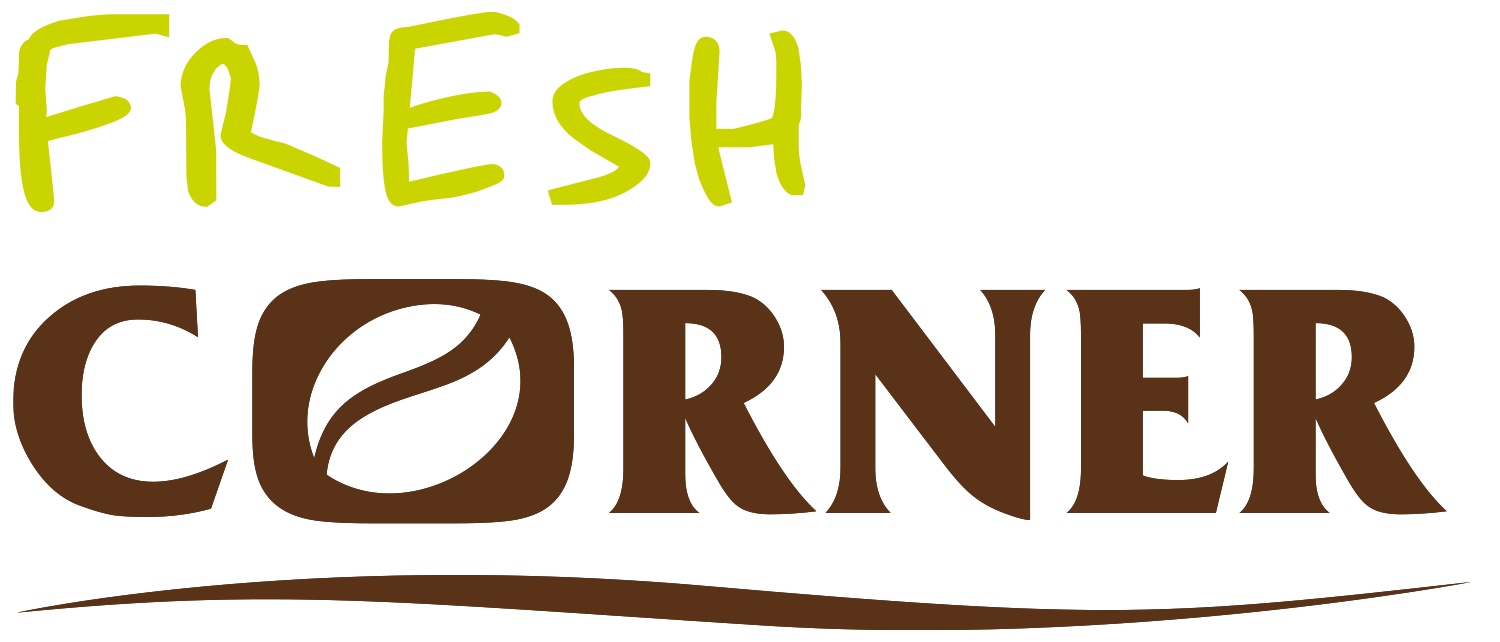 Koncept občerstvení Fresh Corner, který  nabízí kvalitní kávu a studené i teplé občerstvení.
Zákaznický program nabízí výhodné nákupy díky sbírání bodů a také pravidelné akce.
Neustále vylepšovaná paliva MOL EVO obsahují formuli EVOTECH, která účinně čistí motor.
Čerpací stanice jsou vybaveny myčkami nejnovější generace s kartáči z pěnového polyetylenu SoftTecs.
APLIKACE MOL GO
MOL PLUGEE
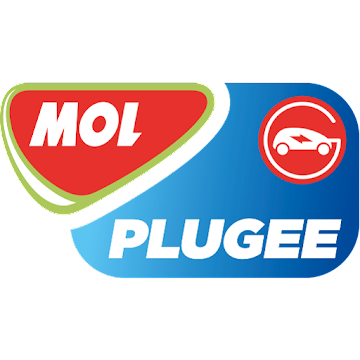 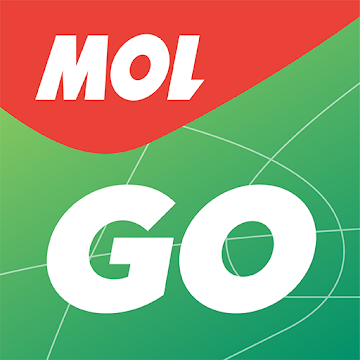 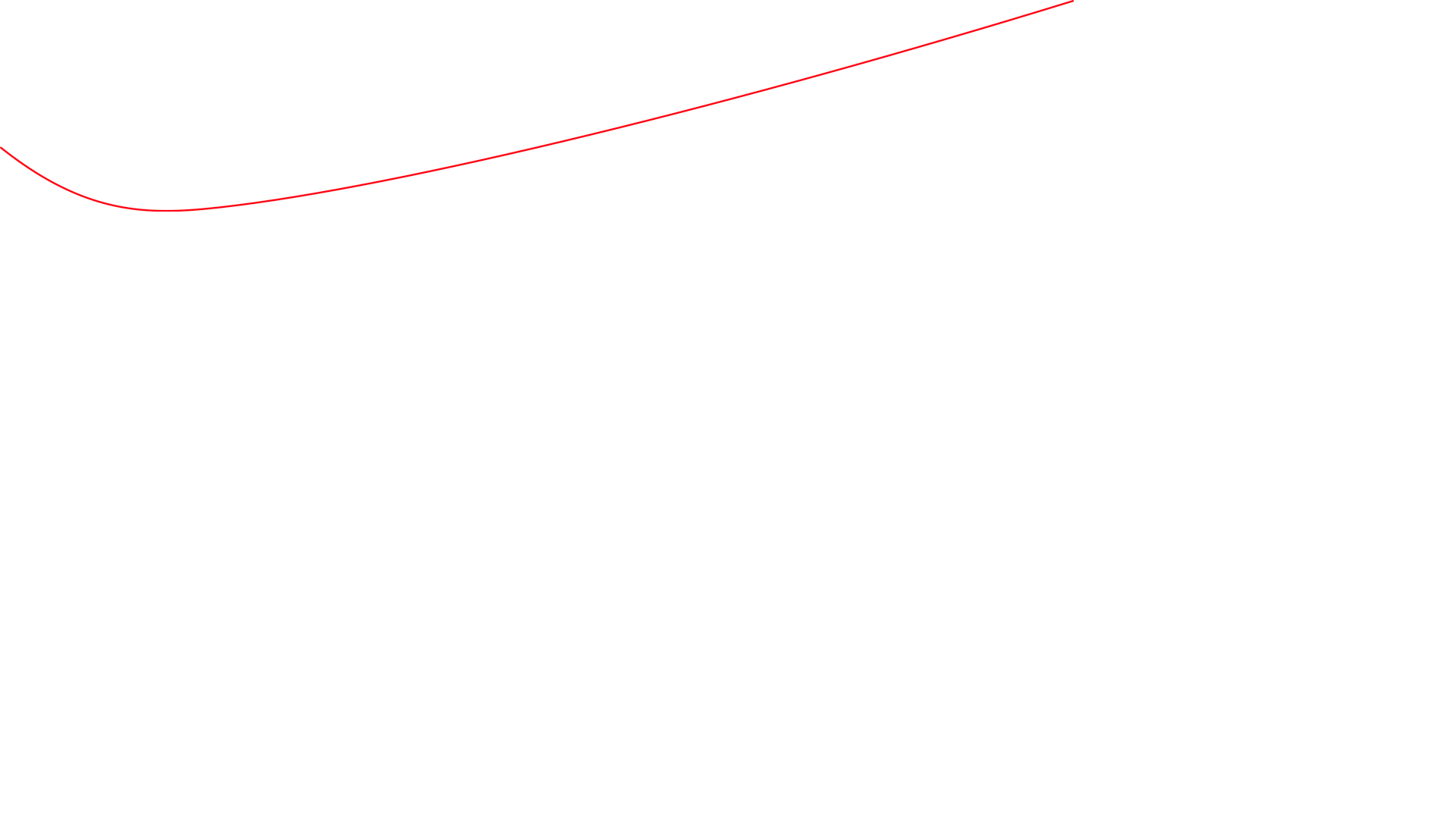 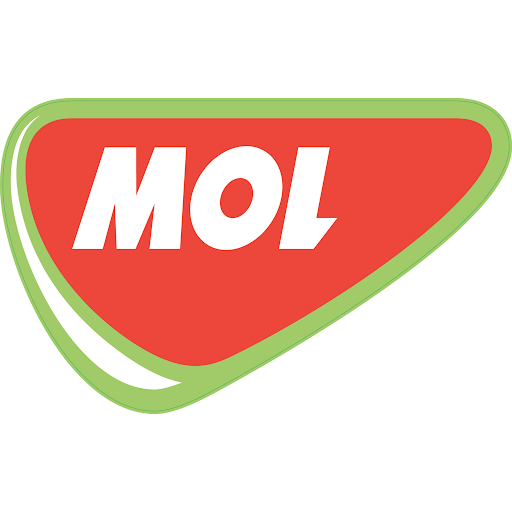